Двоичный поиск
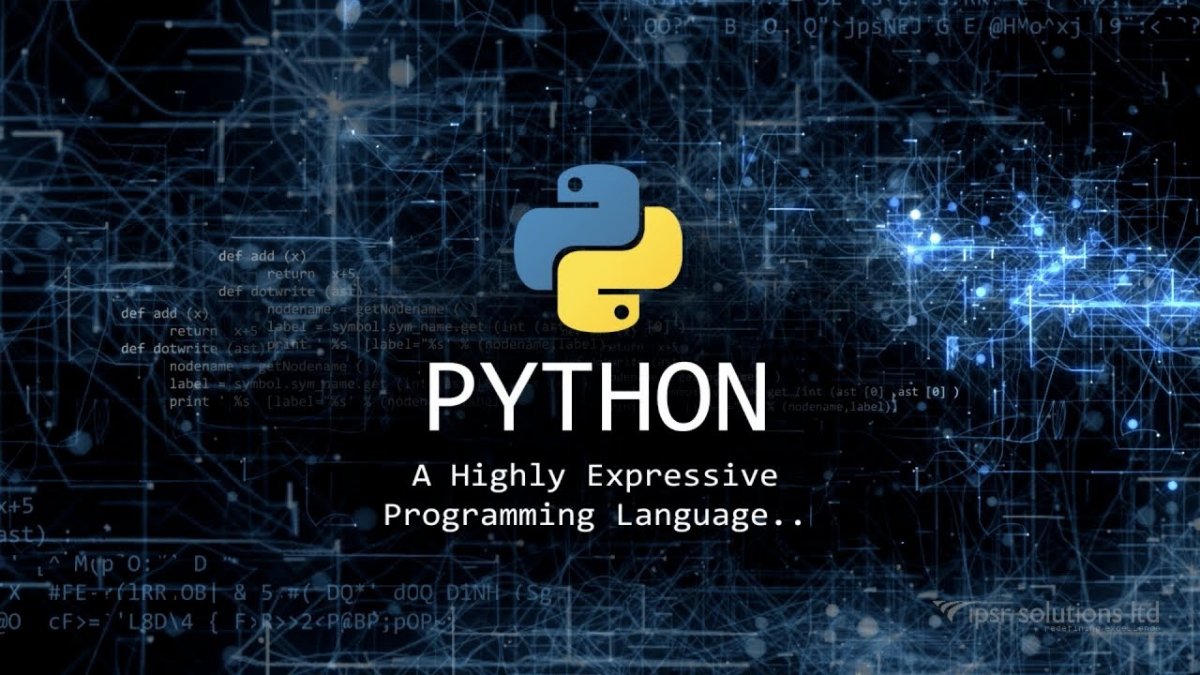 Линейный поиск в массиве
Поиск, который сводится к просмотру всех элементов массива. 
Для массива из 2000 элементов нужно сделать 2000 сравнений, чтобы убедиться, что заданного элемента в массиве нет.
 Если число элементов очень велико, время поиска может оказаться слишком большим.
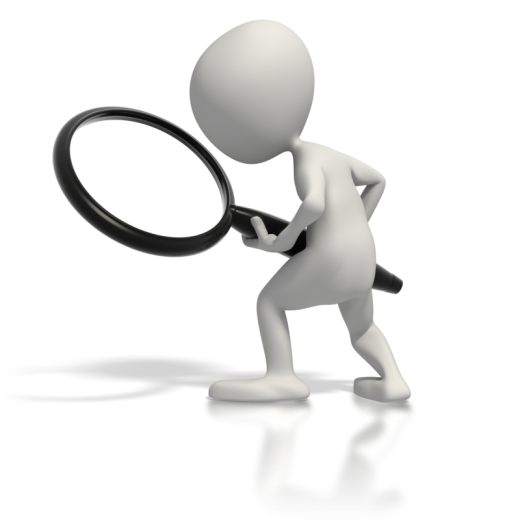 Идея двоичного поиска на примере
Например: мы ищем нужное слово (например, слово «ассемблер») в словаре:
 Сначала открываем словарь примерно в середине и смотрим, какие там слова. 
Если они начинаются на букву «М», то слово «ассемблер» явно находится на предыдущих страницах, и вторую часть словаря можно не смотреть. 
Теперь так же проверяем страницу в середине первой половины, и т. д. 
Такой поиск называется двоичным. Он возможен только тогда, когда данные предварительно отсортированы.
Поиск в массиве
Задача – найти в массиве элемент, равный X, или установить, что его нет. 
Решение: для произвольного массива: линейный поиск (перебор)
недостаток: низкая скорость
Как ускорить? – заранее подготовить массив для поиска
как именно подготовить?
как использовать «подготовленный массив»?
Двоичный поиск
X = 7
Выбрать средний элемент A[c] и сравнить с X.
Если X == A[c], то нашли (стоп).
Если X < A[c], искать дальше в первой половине.
Если X > A[c], искать дальше во второй половине.
4
X > 4
6
X > 6
8
X < 8
!
L = R-1 : поиск завершен!
Двоичный поиск
X = 44
L
R
с
L
с
R
L
с
R
L
R
Двоичный поиск
L = 0; R = N     	# начальный отрезок 
while L < R-1:
  c = (L+R) // 2 	# нашли середину
  if X < A[c]:  	# сжатие отрезка
        R = c 
  else: L = c
if A[L] == X: 
  print ( "A[", L, "]=", X, sep = "" )
else: 
  print ( "Не нашли!" )
?
Когда нужно применять?
Двоичный поиск
Число сравнений:
скорость выше, чем при линейном поиске
нужна предварительная сортировка
Спасибо за внимание!